Light and Health
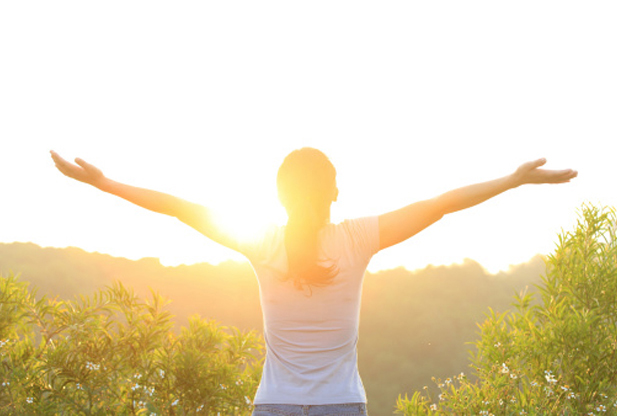 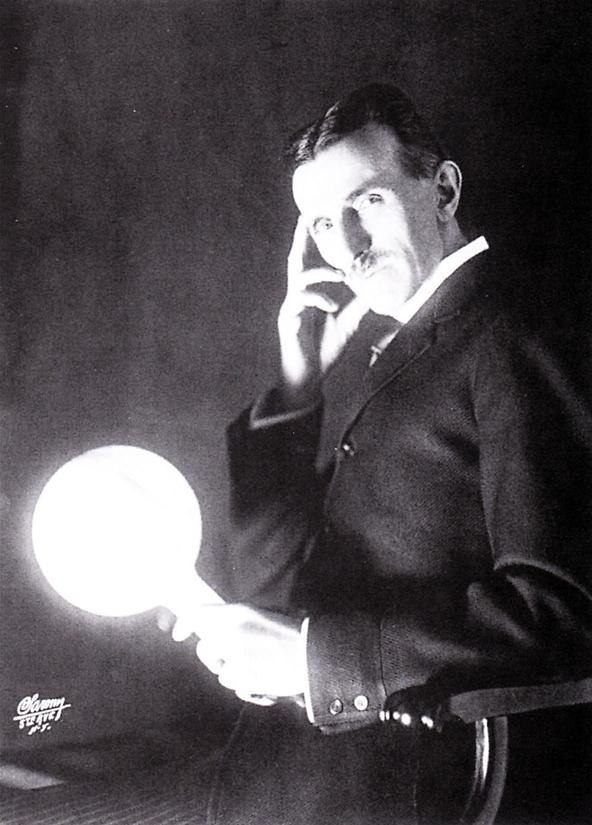 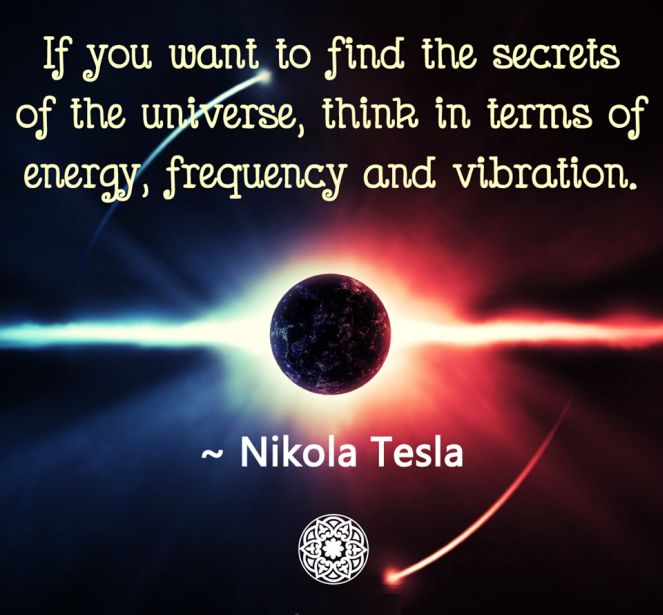 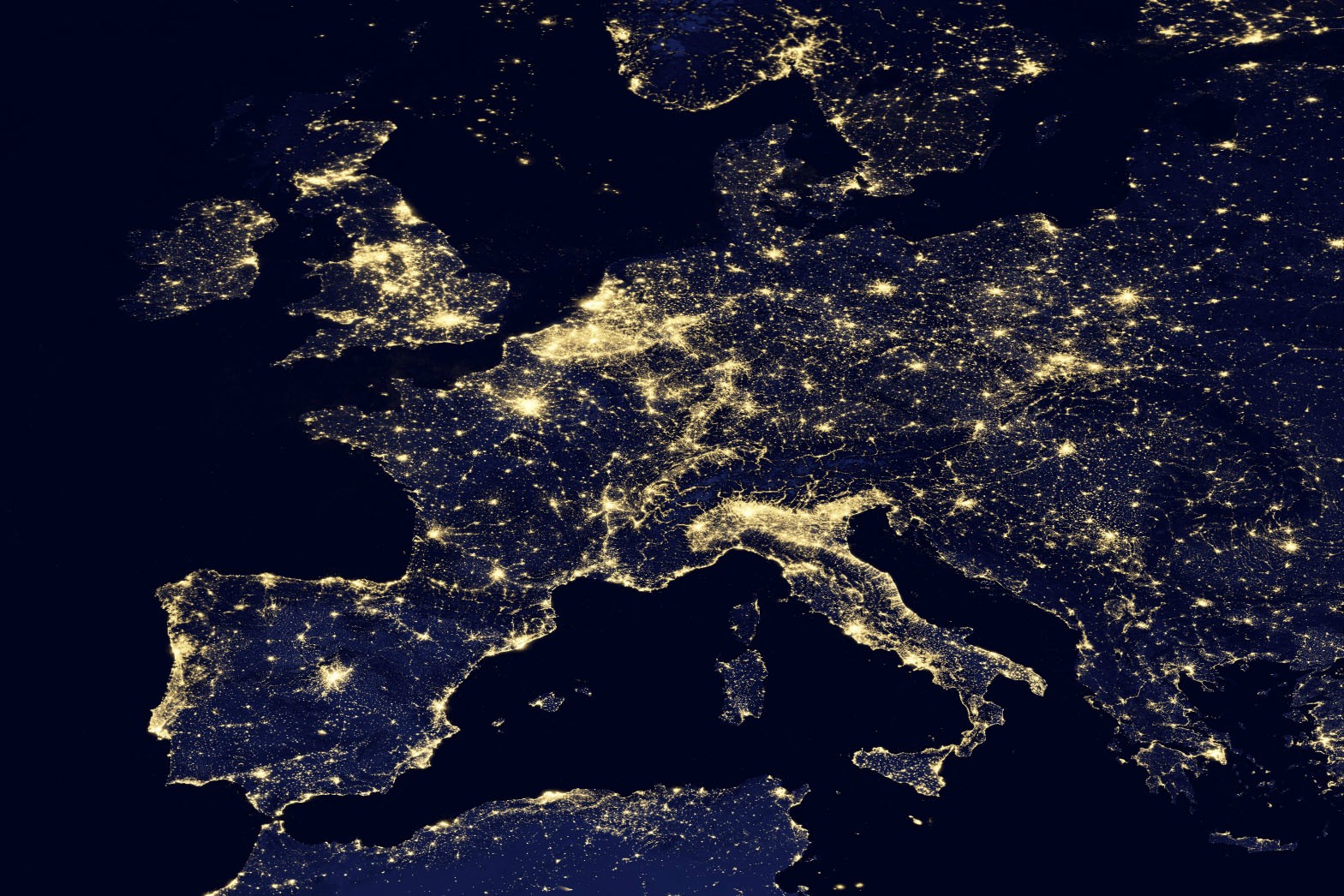 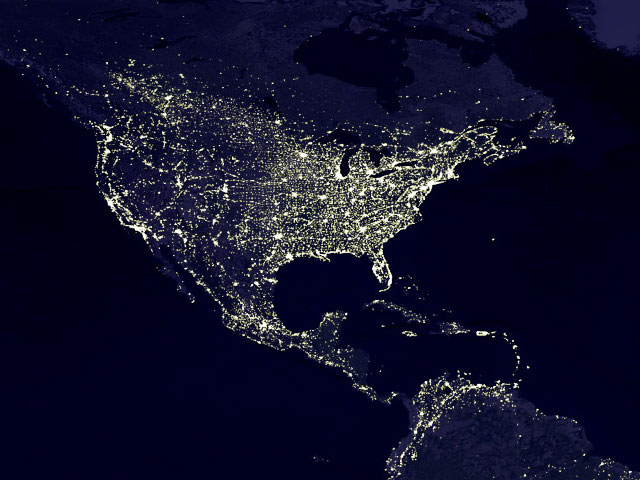 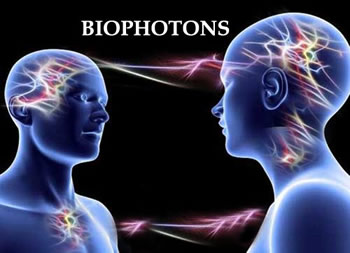 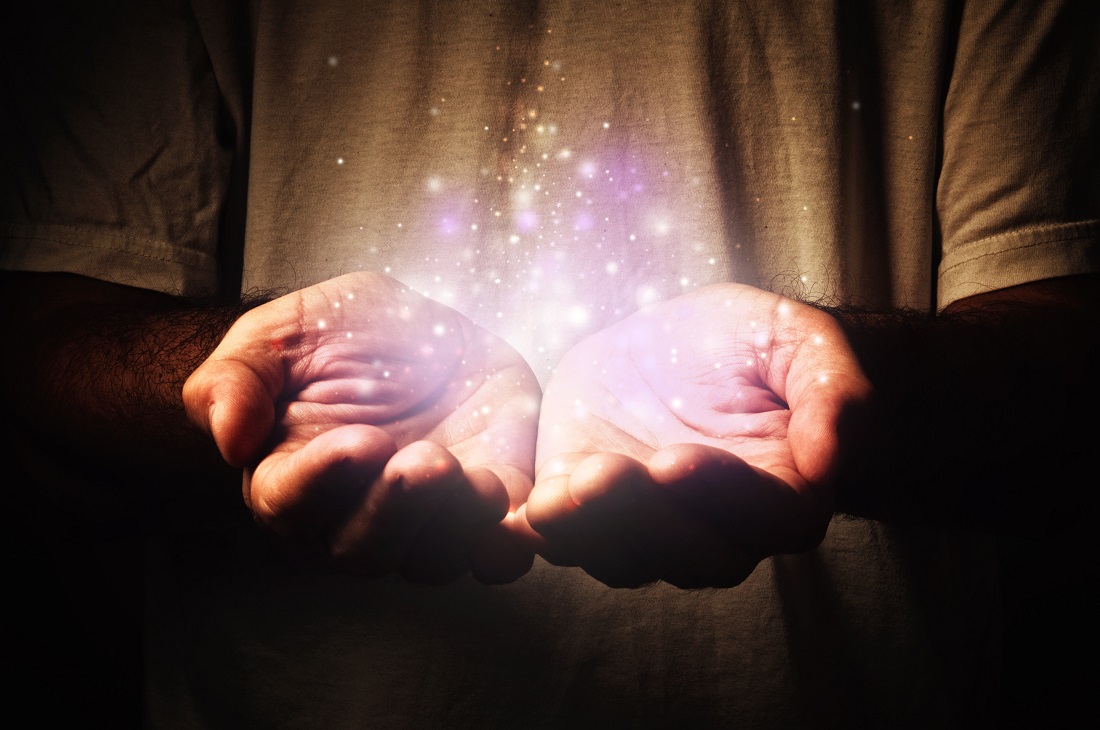 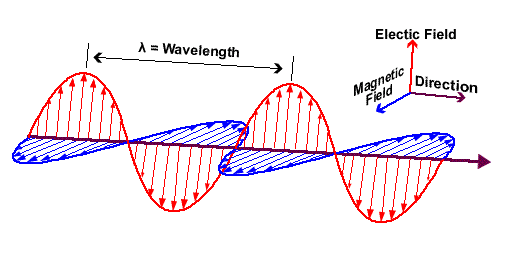 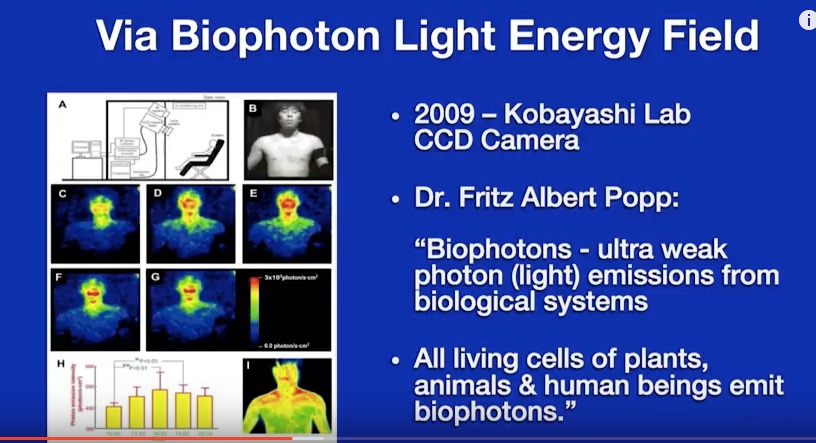 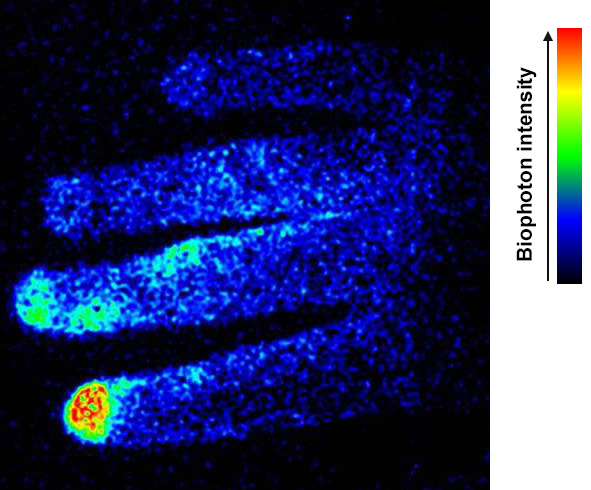 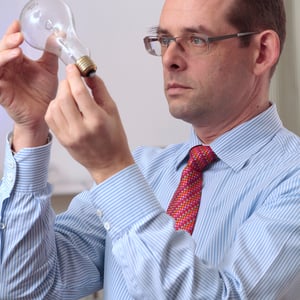 Dr. Alexander Wunsch
Light and Health Pioneer
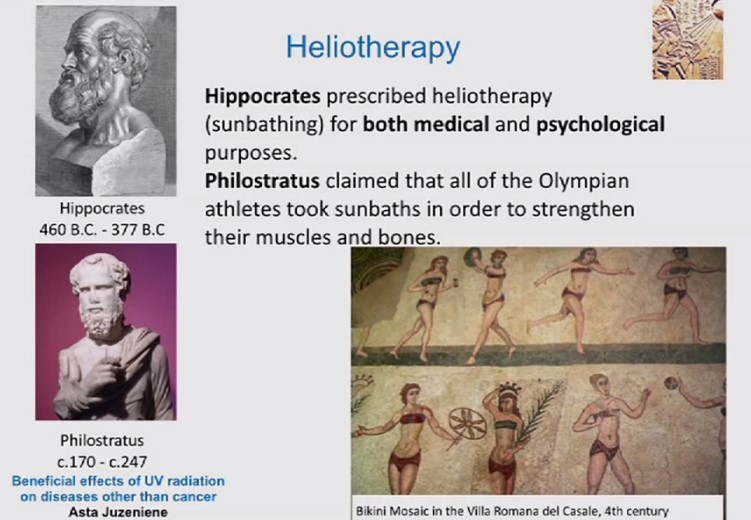 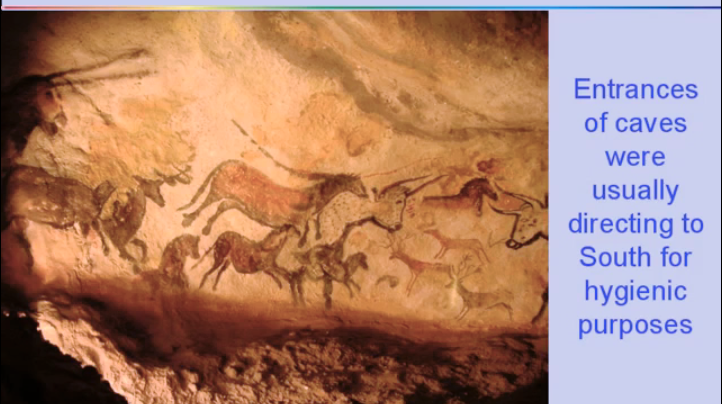 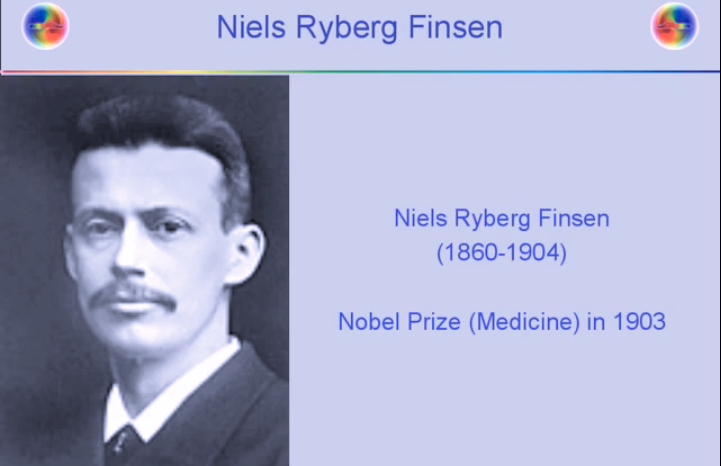 Courtesy Dr. Alexander Wunsch
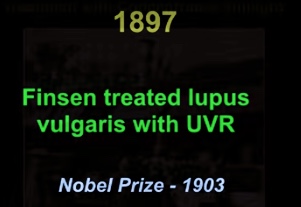 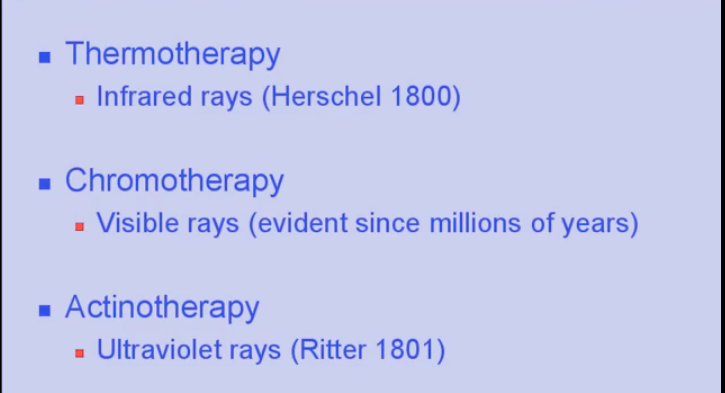 Courtesy Dr. Alexander Wunsch
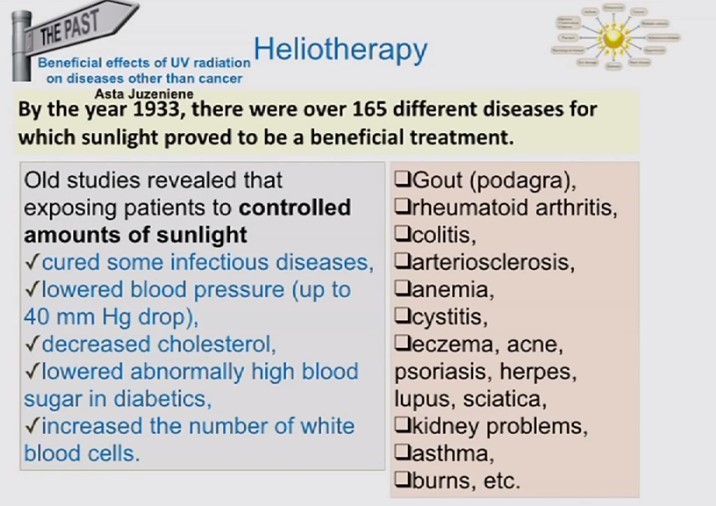 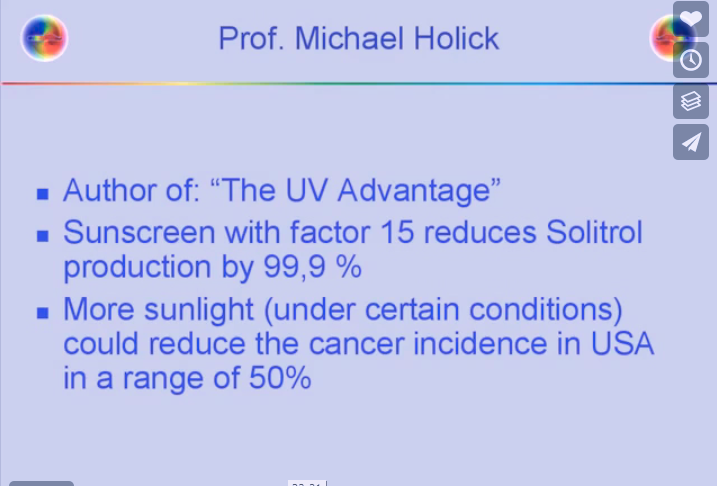 Courtesy Dr. Alexander Wunsch
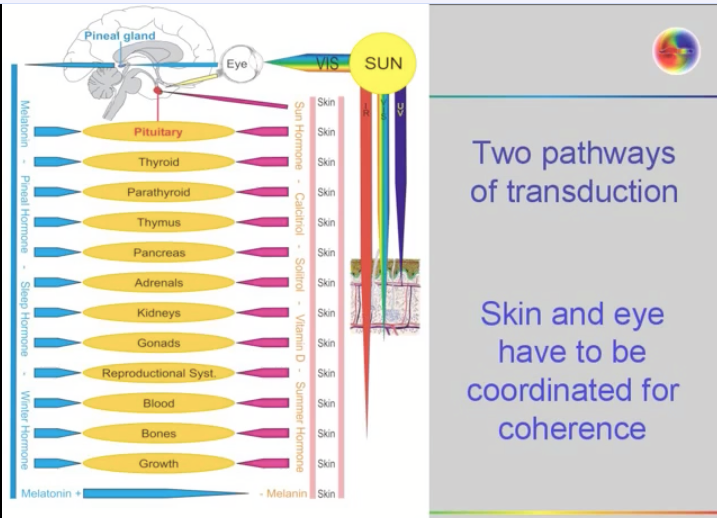 Courtesy Dr. Alexander Wunsch
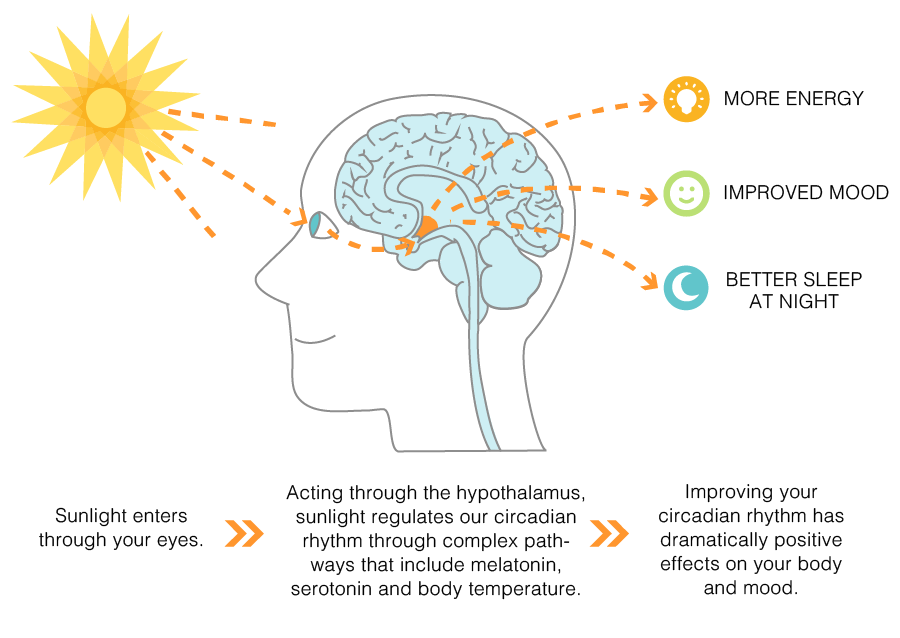 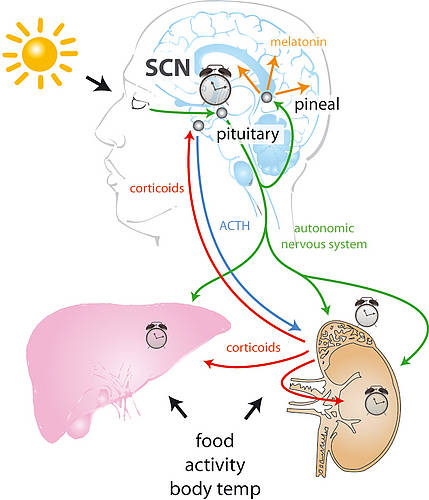 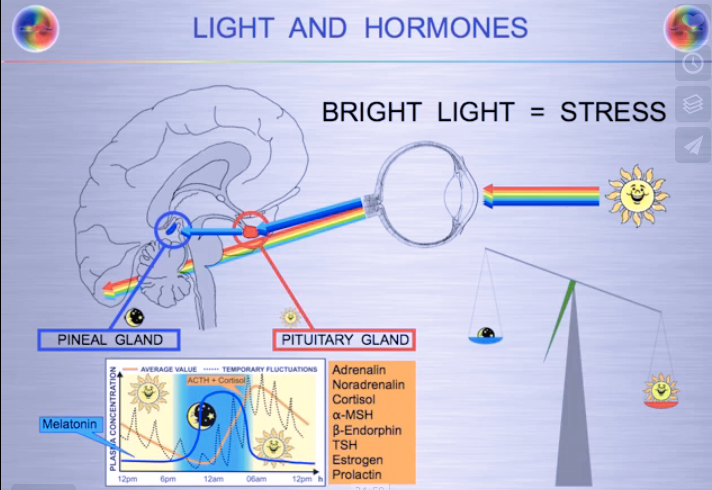 Courtesy Dr. Alexander Wunsch
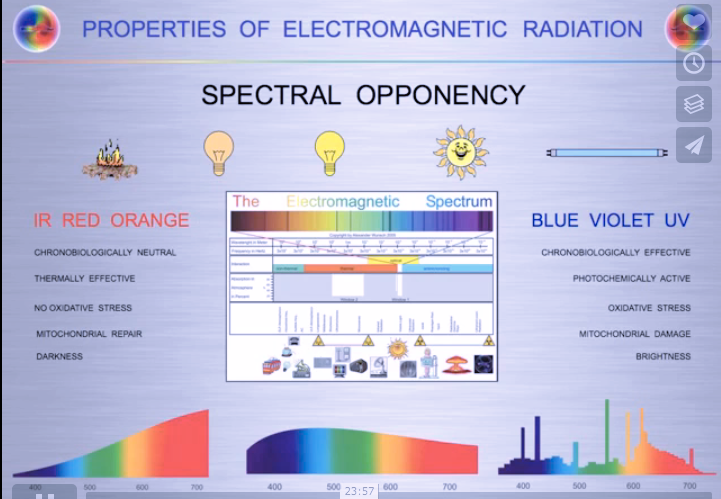 Courtesy Dr. Alexander Wunsch
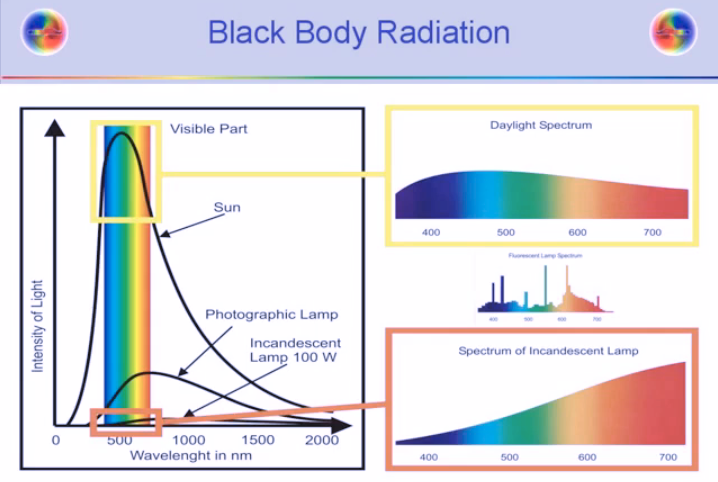 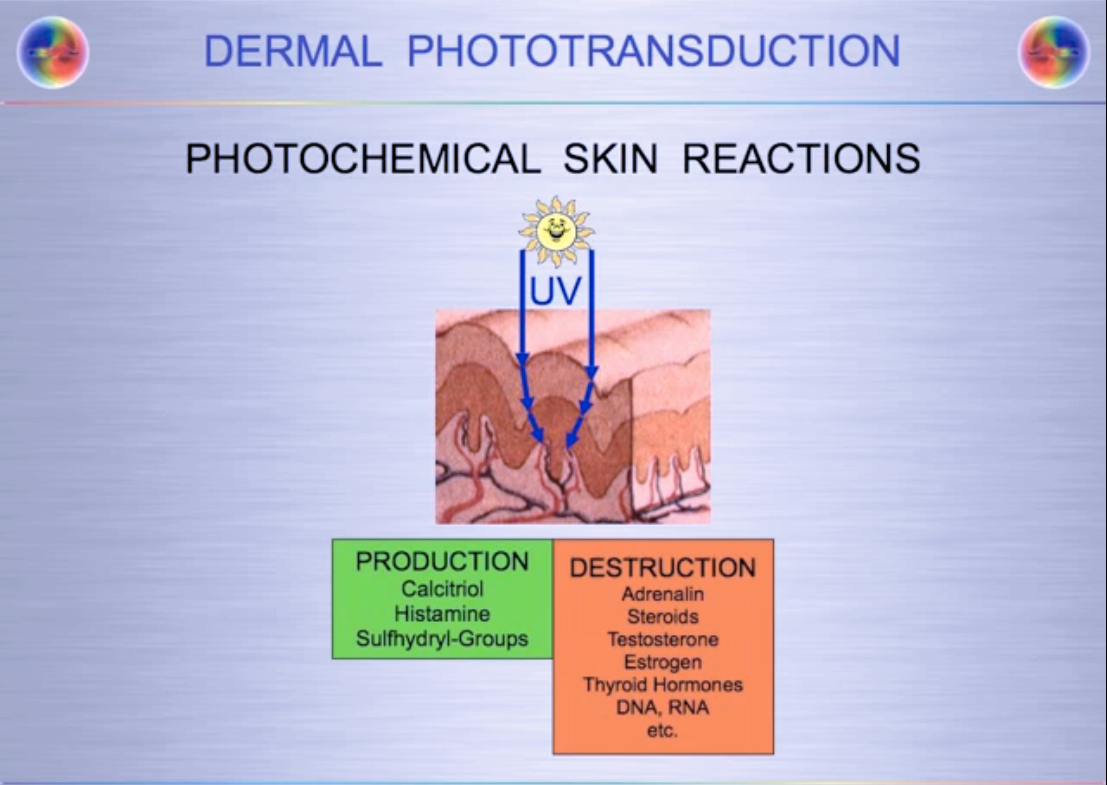 Courtesy Dr. Alexander Wunsch
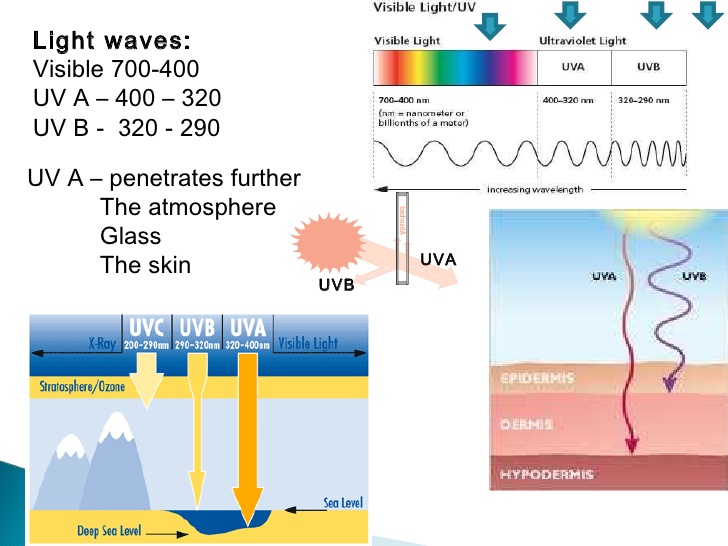 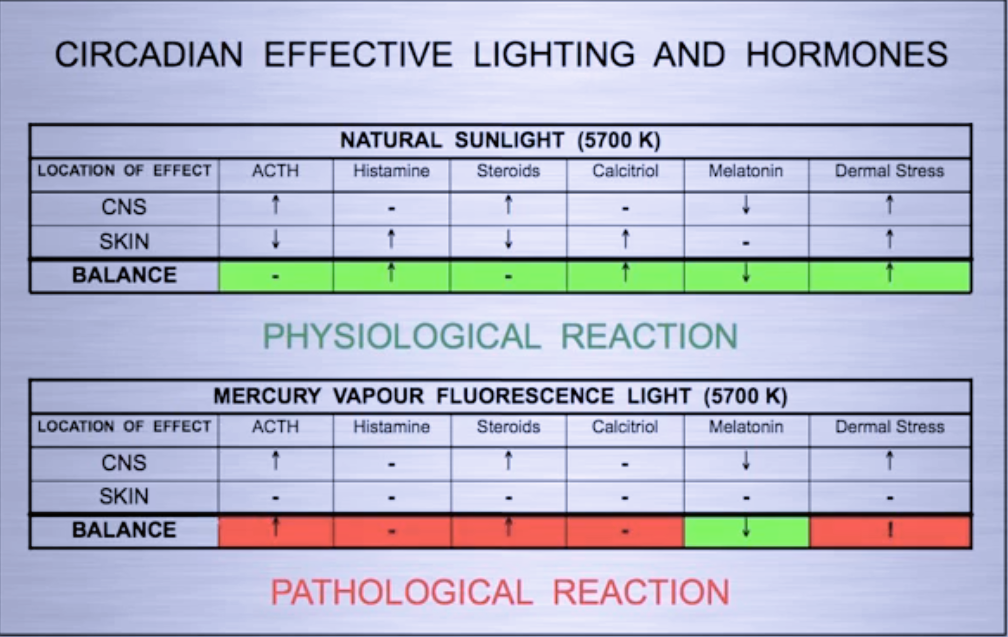 Courtesy Dr. Alexander Wunsch
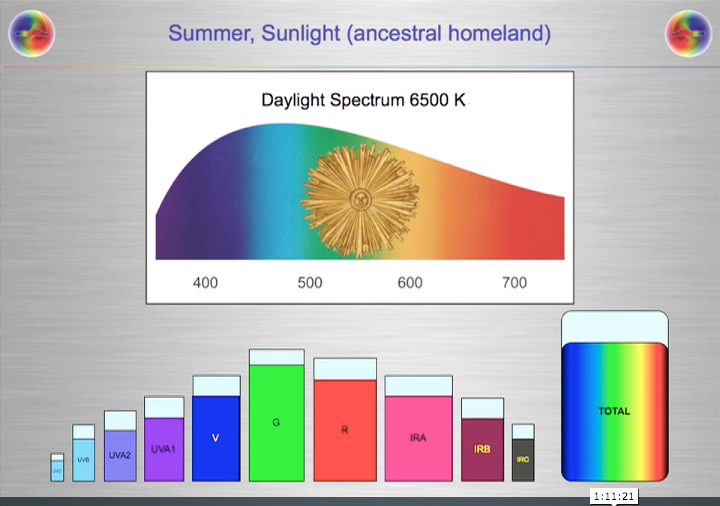 Courtesy Dr. Alexander Wunsch
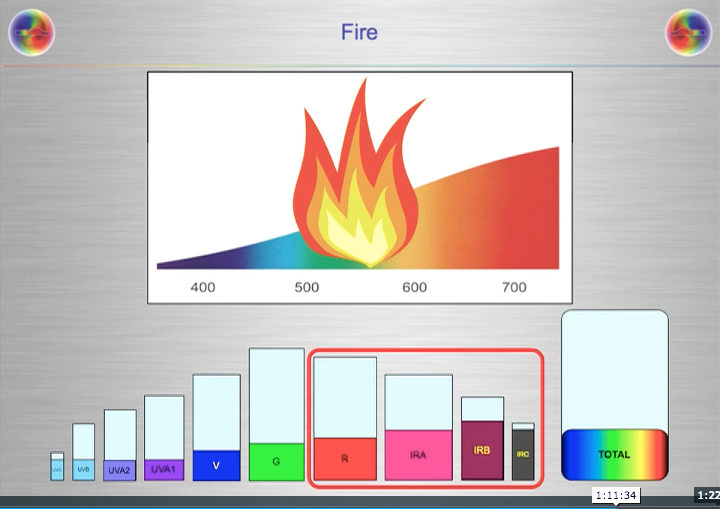 Courtesy Dr. Alexander Wunsch
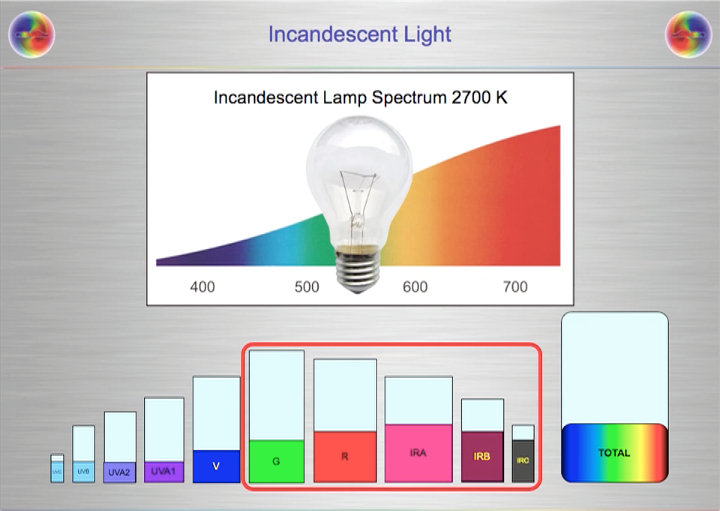 Courtesy Dr. Alexander Wunsch
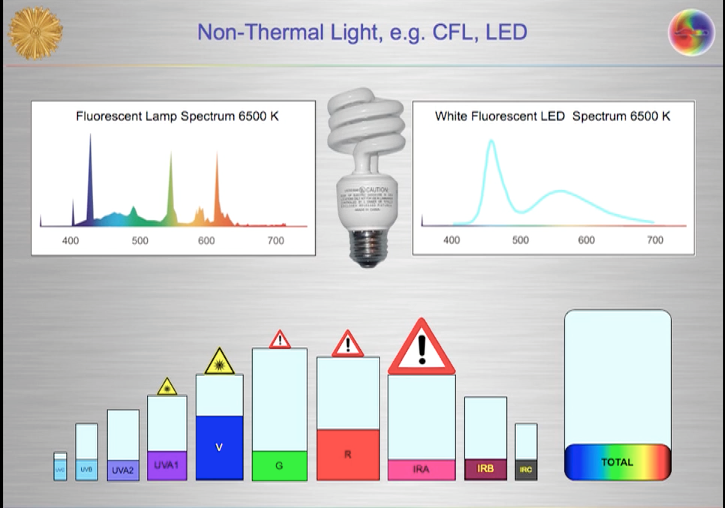 Courtesy Dr. Alexander Wunsch
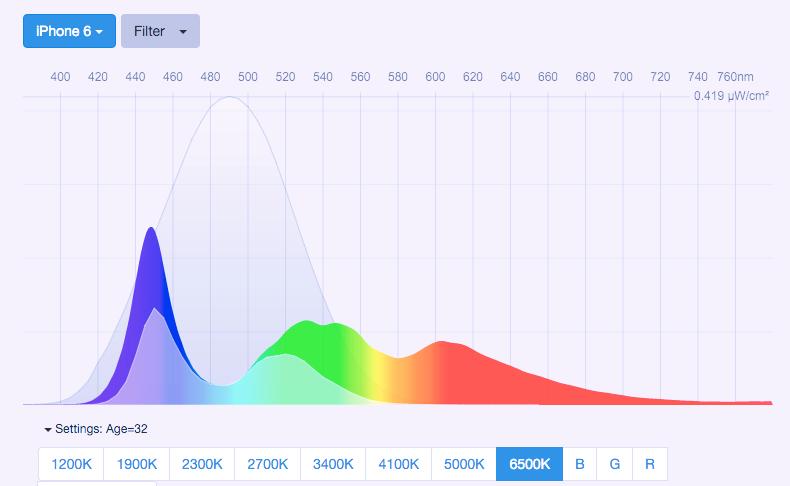 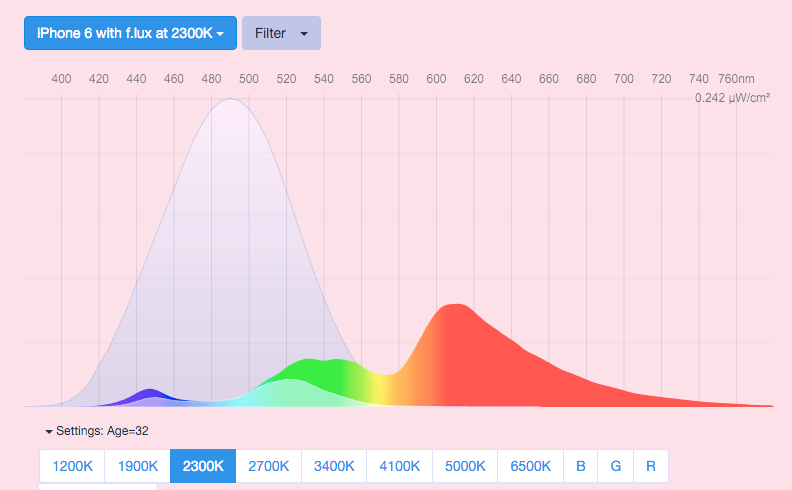 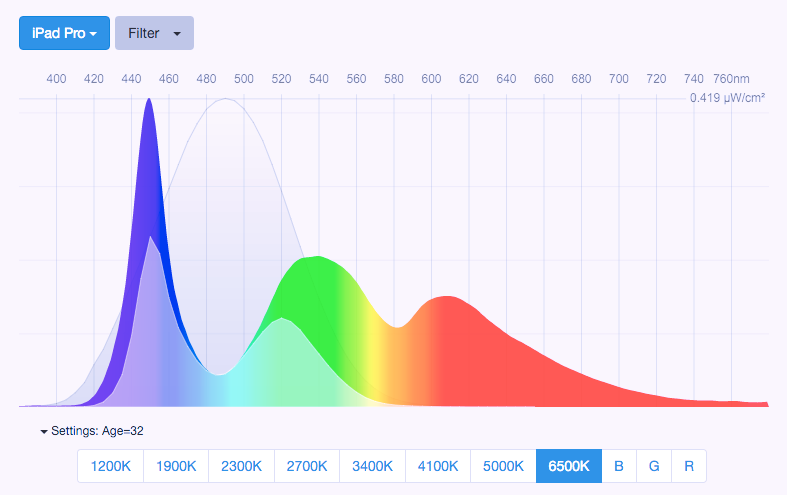 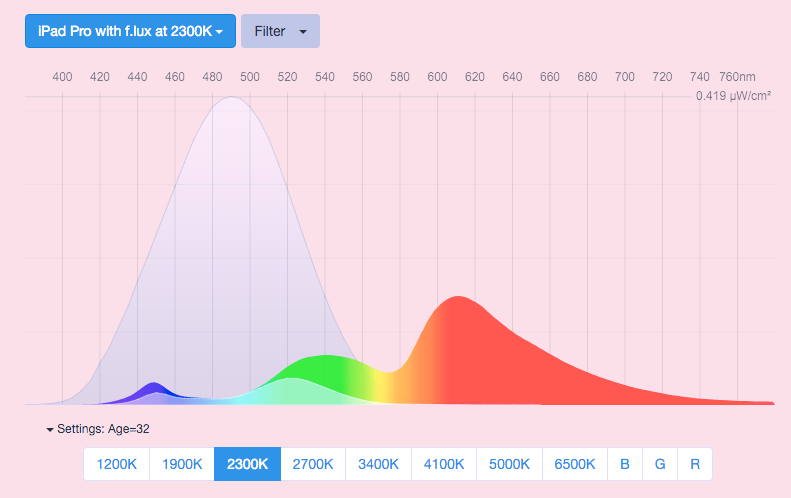 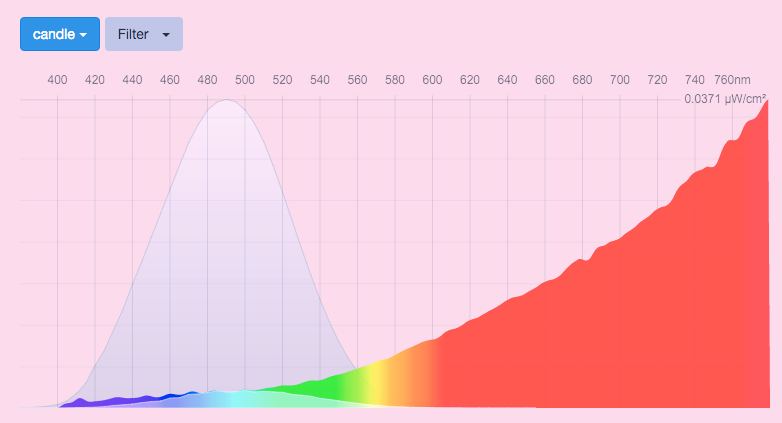 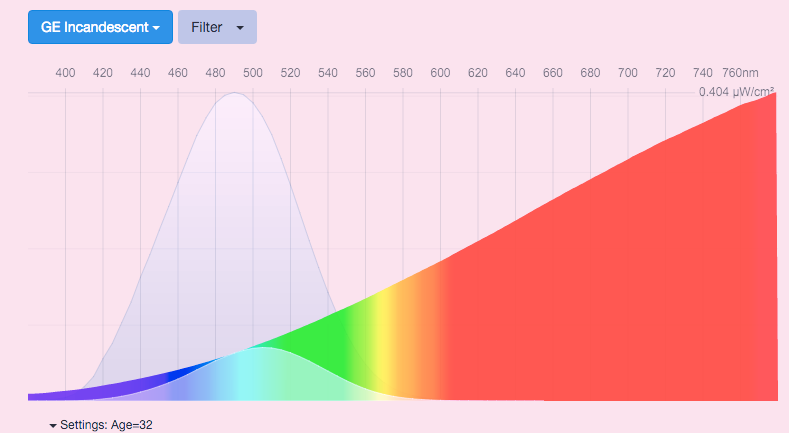 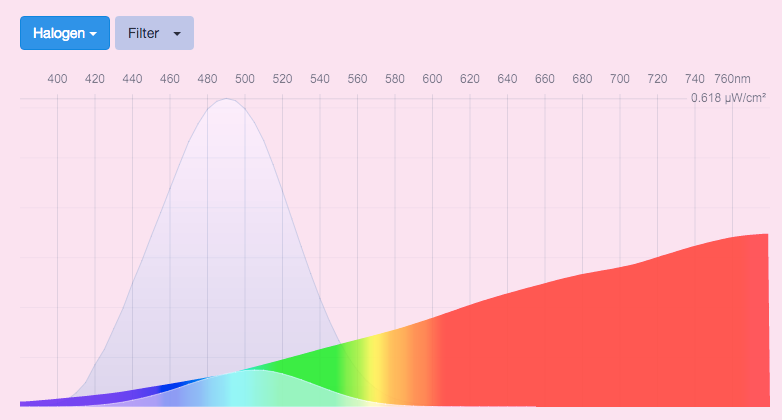 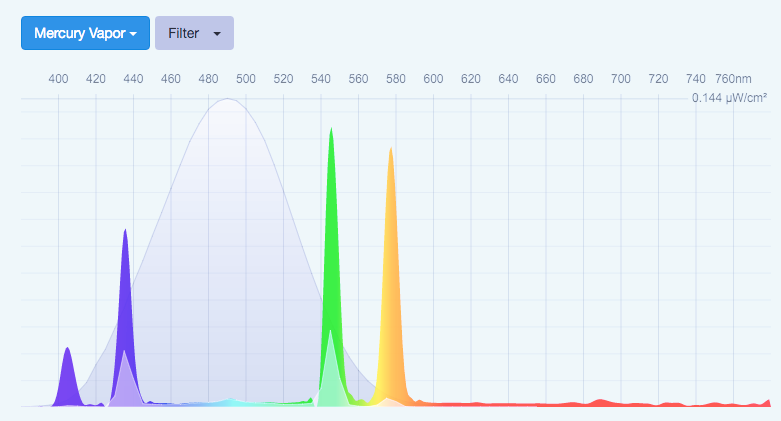 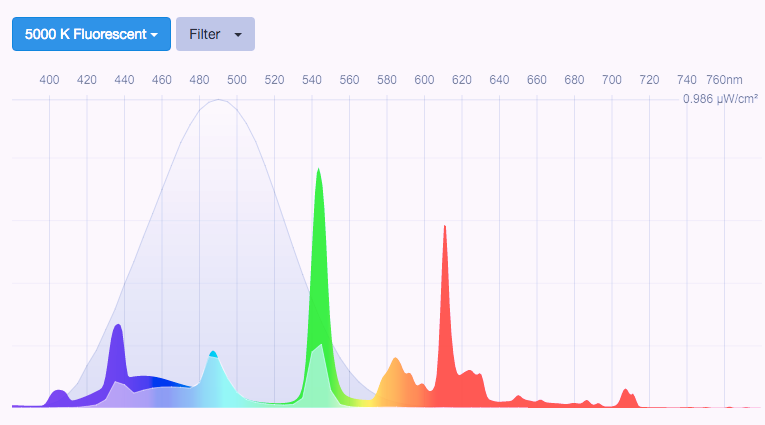 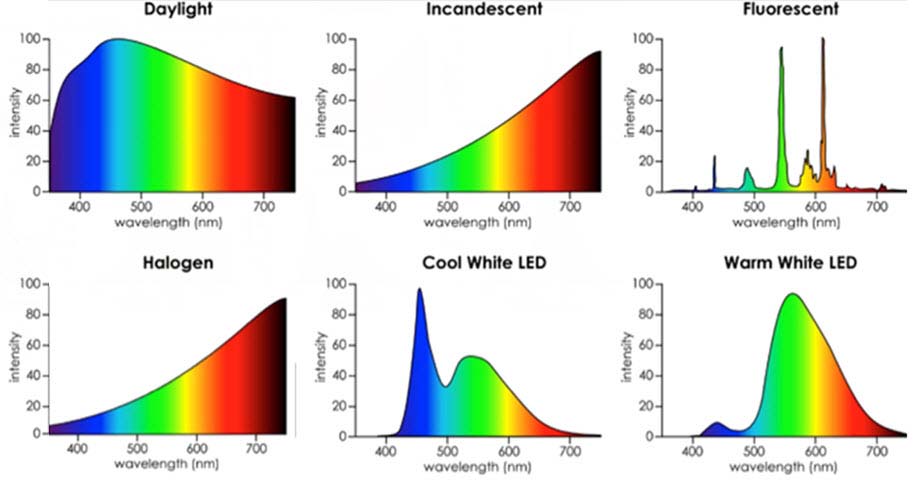 Color Rendering Index (CRI) 96+ %
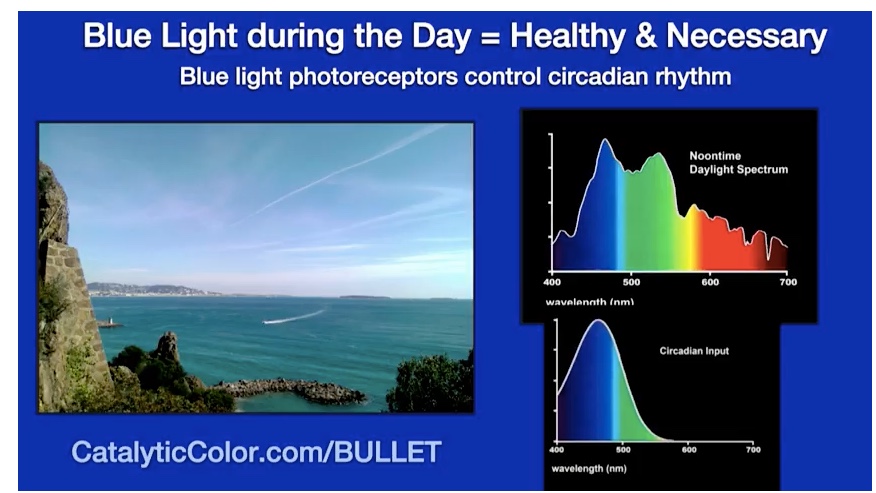 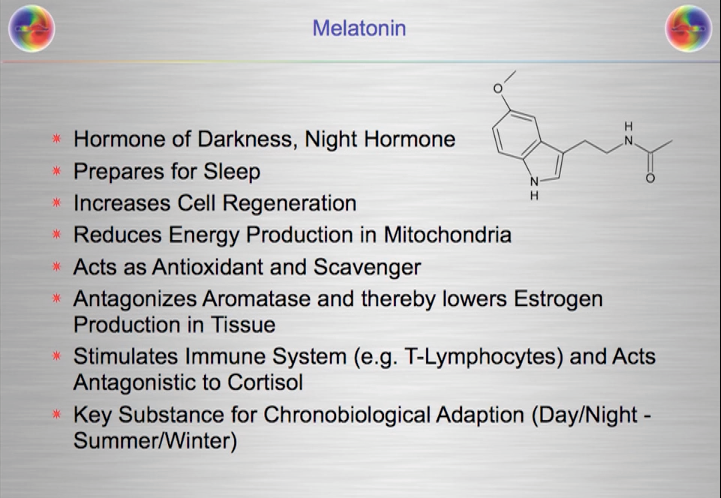 Courtesy Dr. Alexander Wunsch
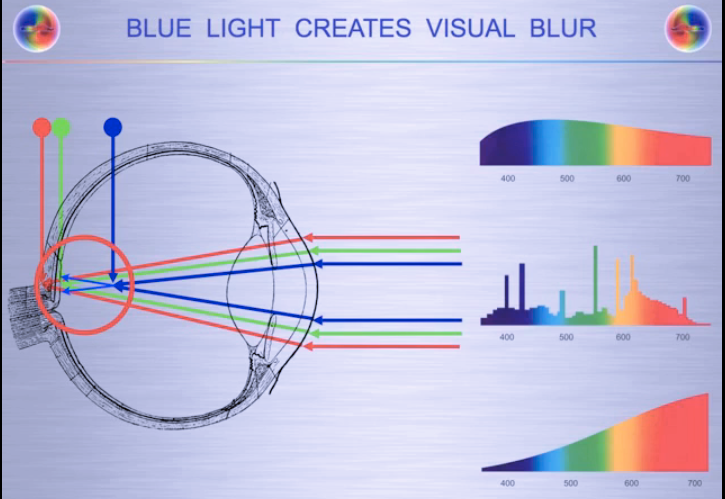 Courtesy Dr. Alexander Wunsch
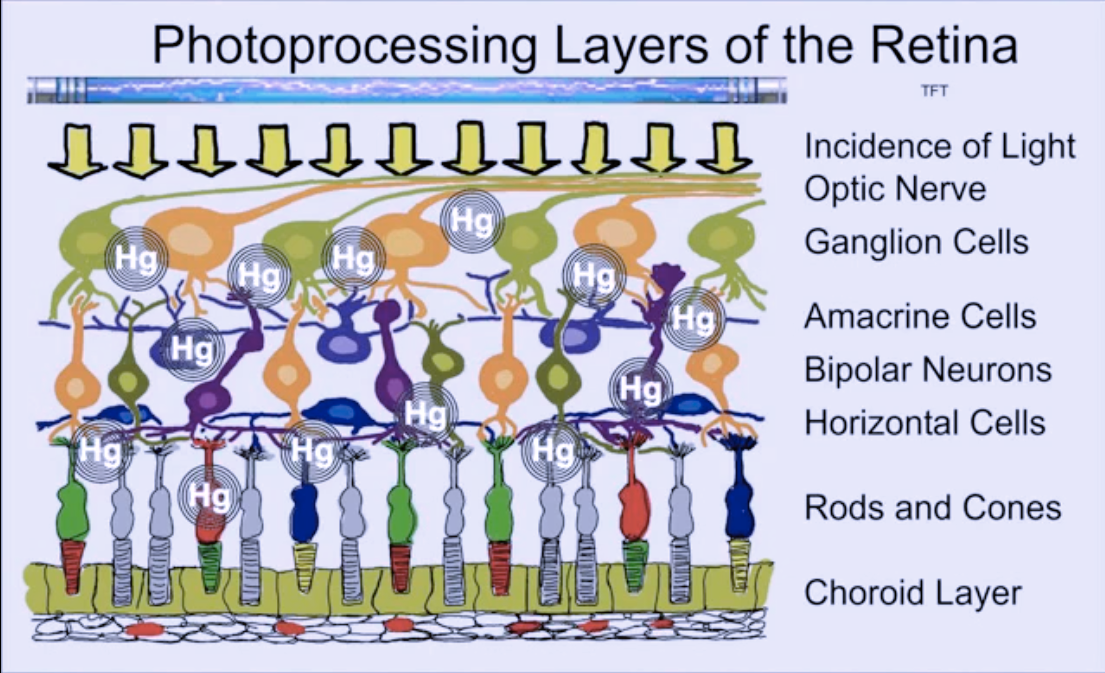 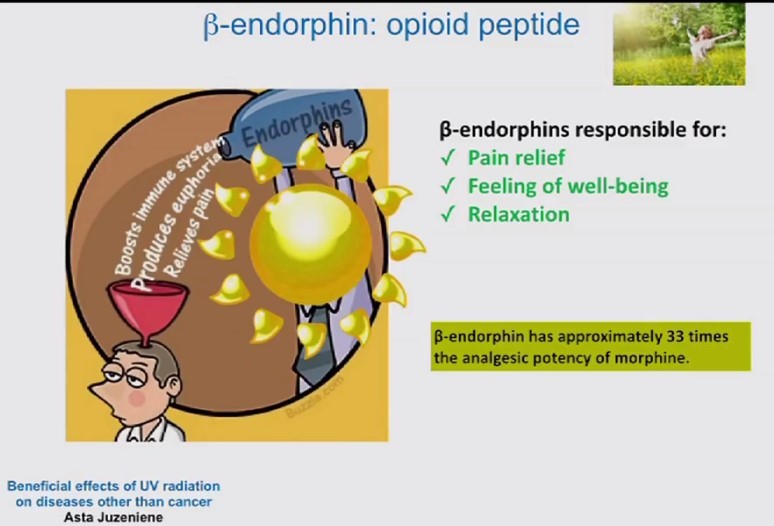 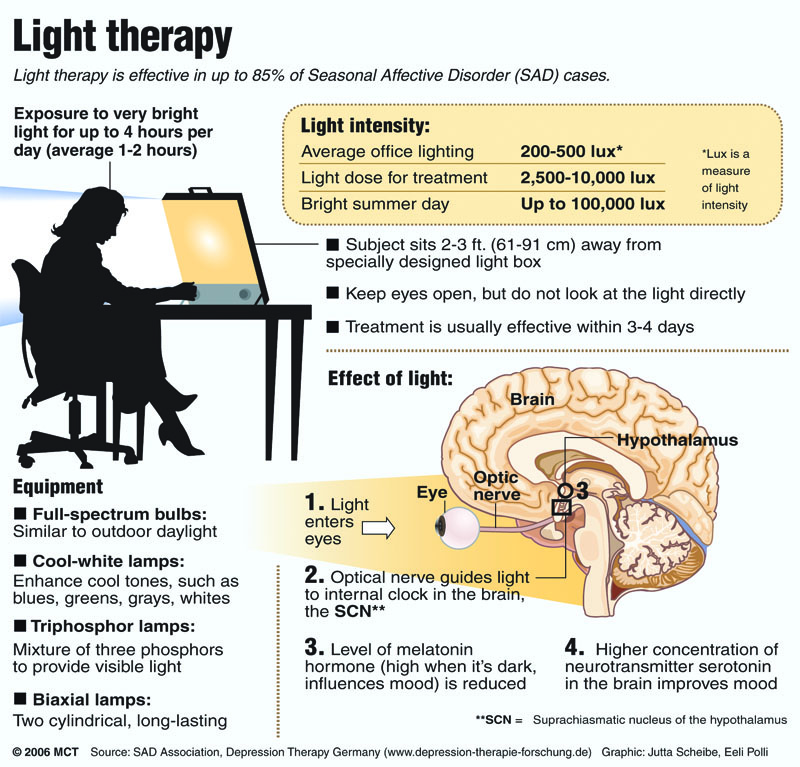 SAD
Full spectrum
10k lux
30”
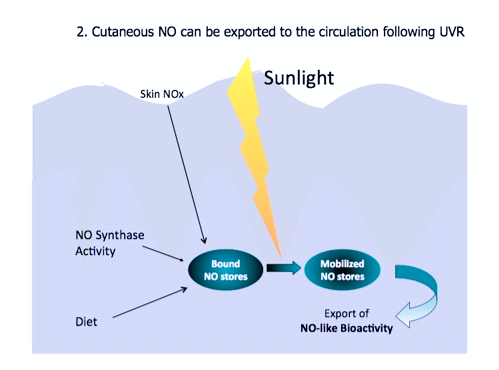 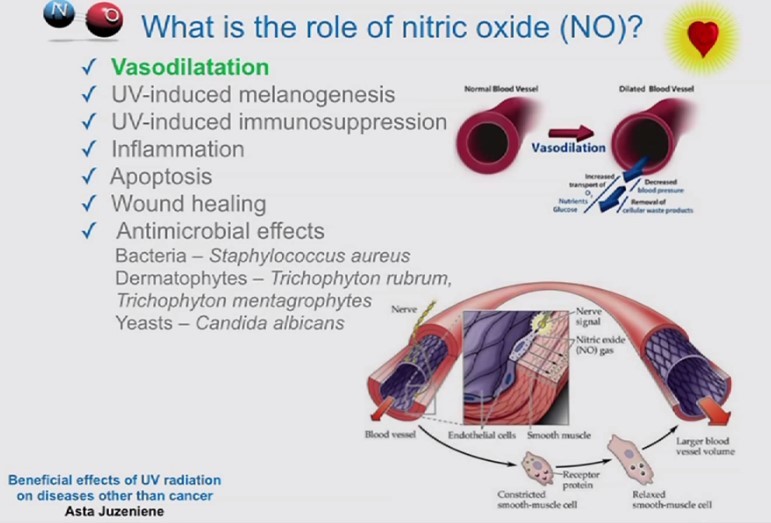 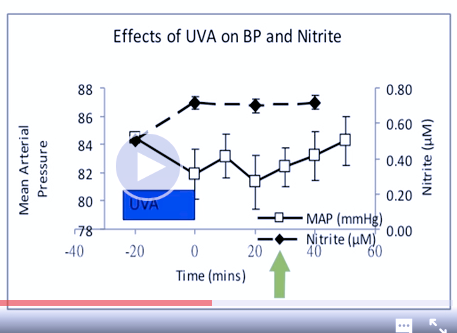 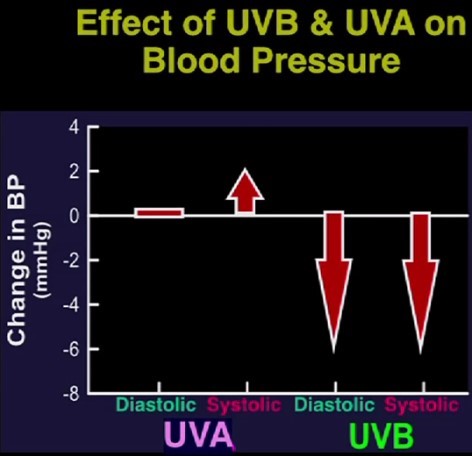 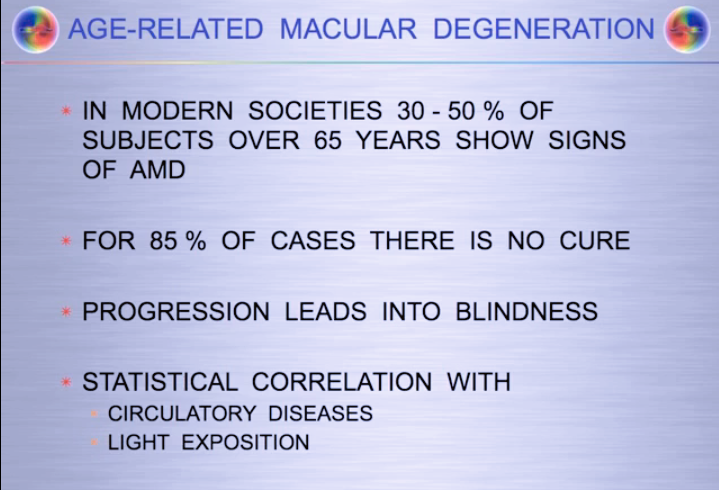 Courtesy Dr. Alexander Wunsch
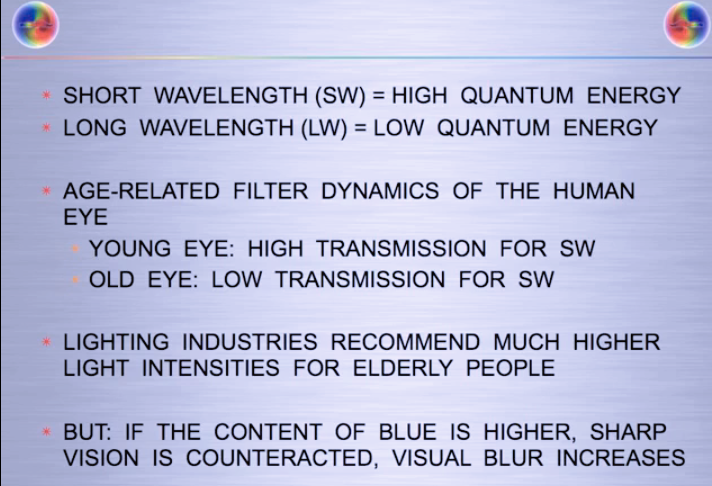 Courtesy Dr. Alexander Wunsch
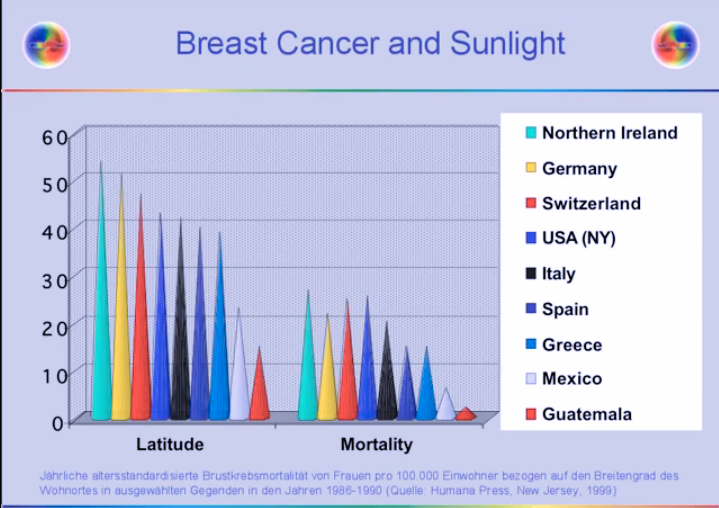 Courtesy Dr. Alexander Wunsch
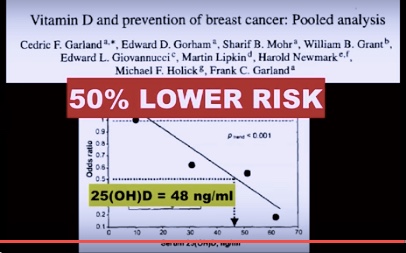 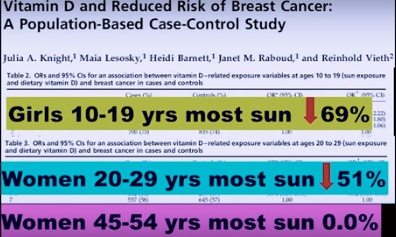 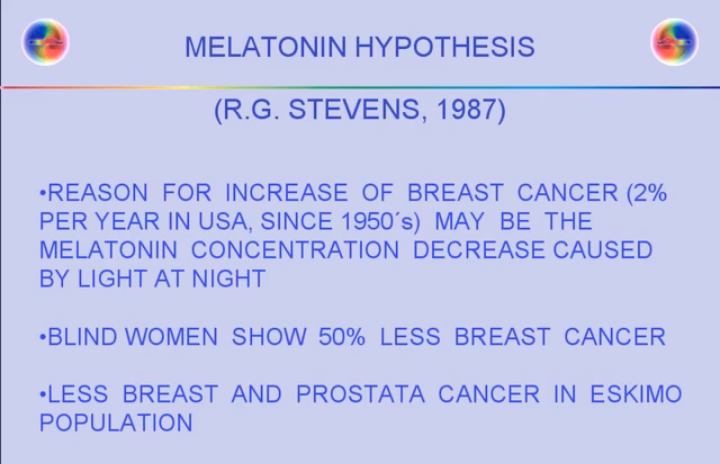 Courtesy Dr. Alexander Wunsch
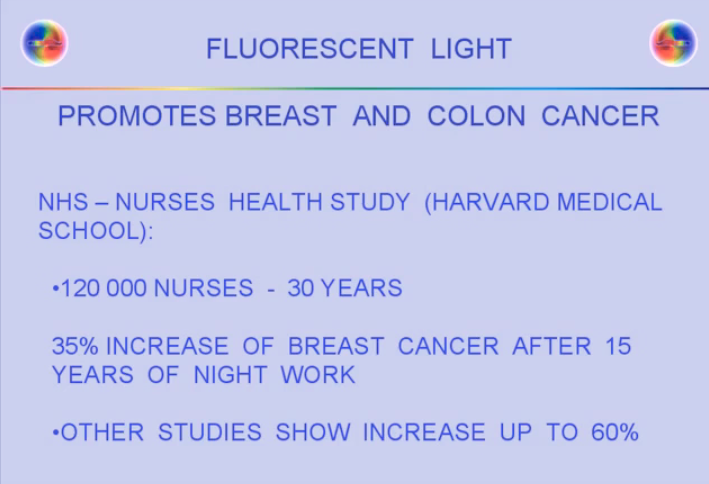 Courtesy Dr. Alexander Wunsch
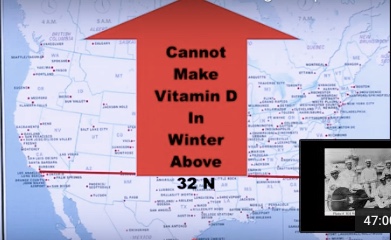 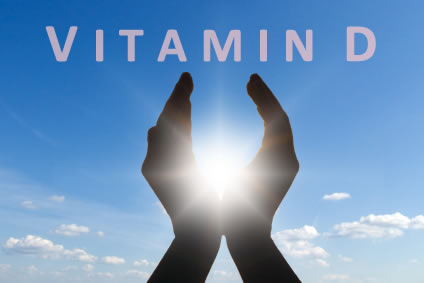 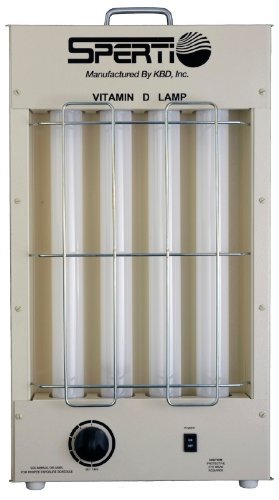 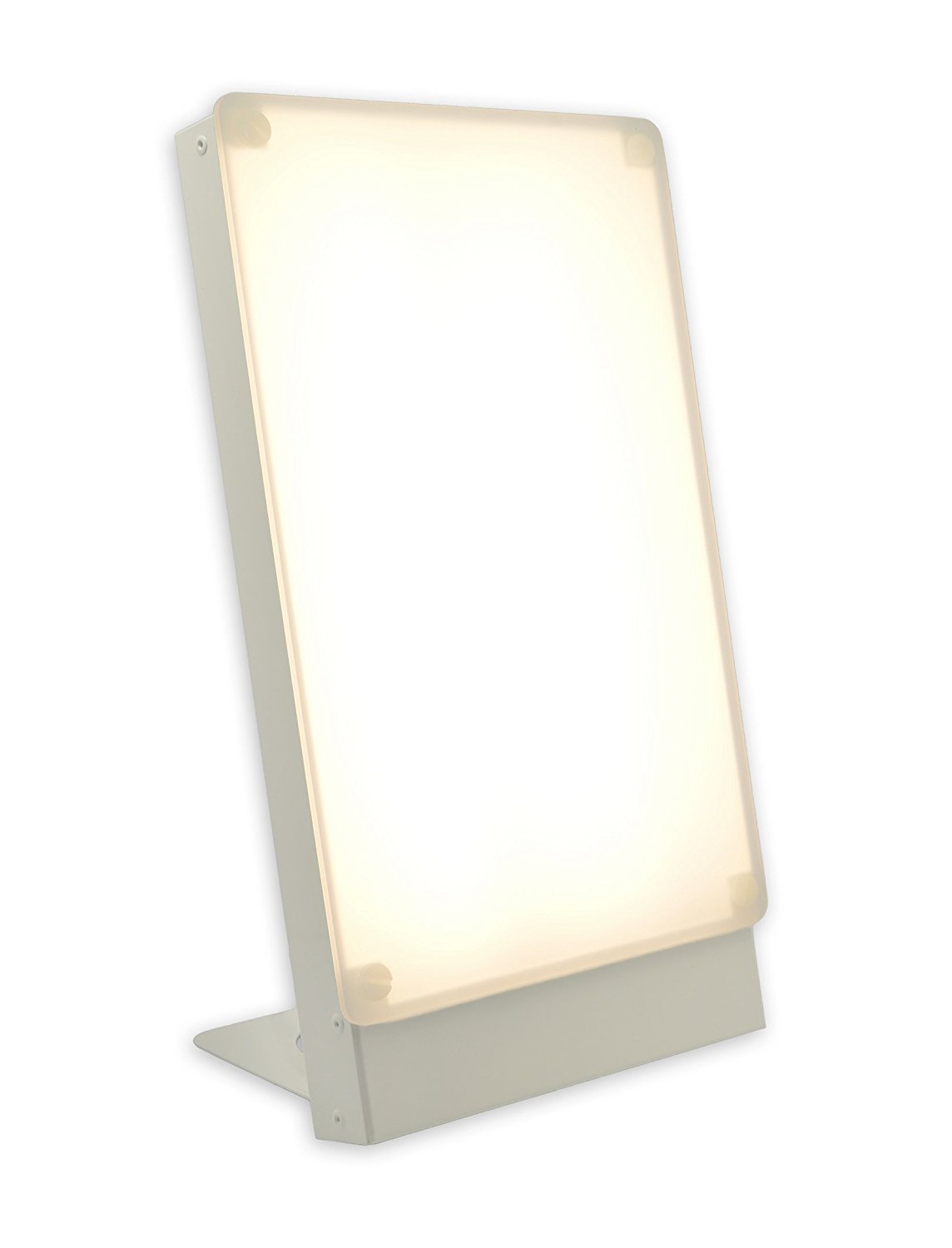 Many epidemiologic studies associate low vitamin D levels with most chronic, complex diseases including cancer.
Sunlight is the ultimate source
Studies suggest a desirable blood level of at least 30 - 50 ng/ml
? Sunlight vs. supplement
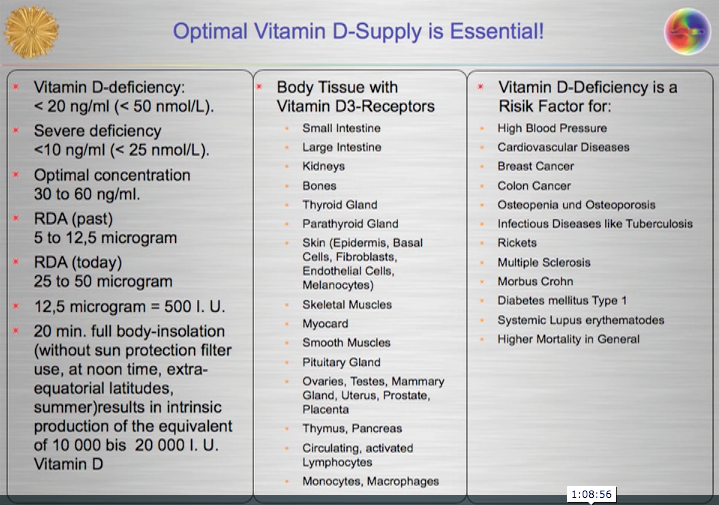 Courtesy Dr. Alexander Wunsch
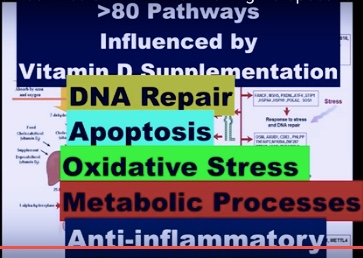 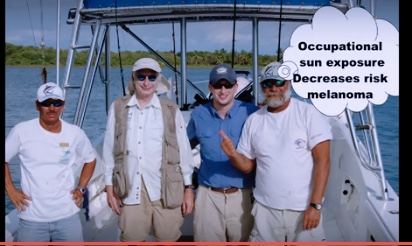 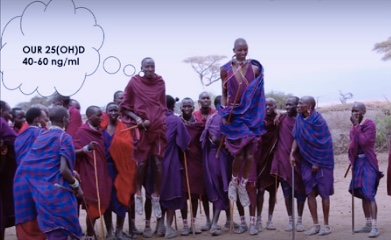 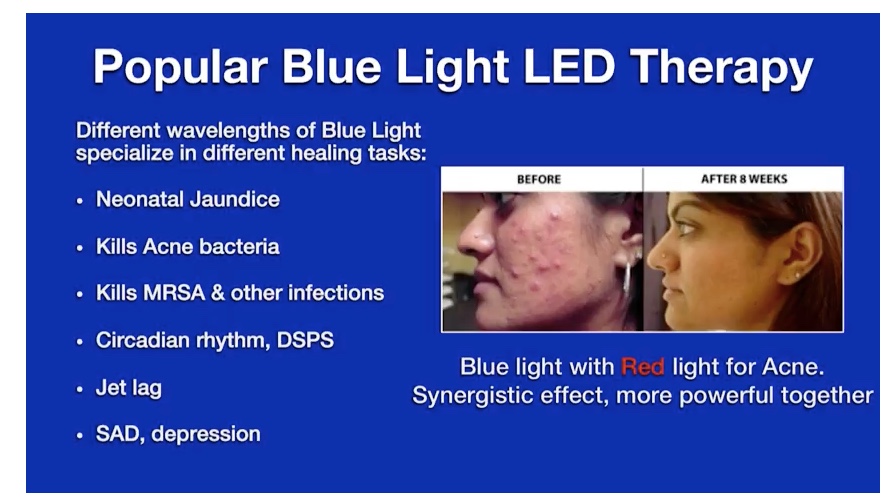 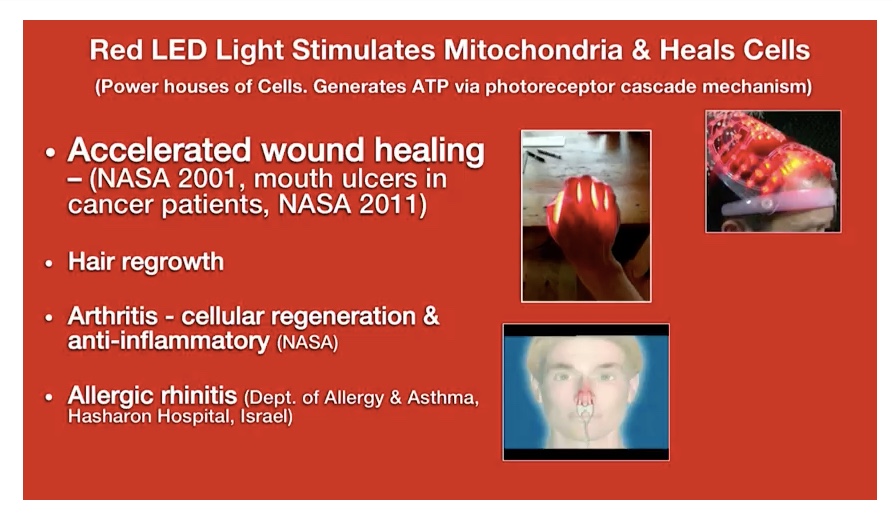 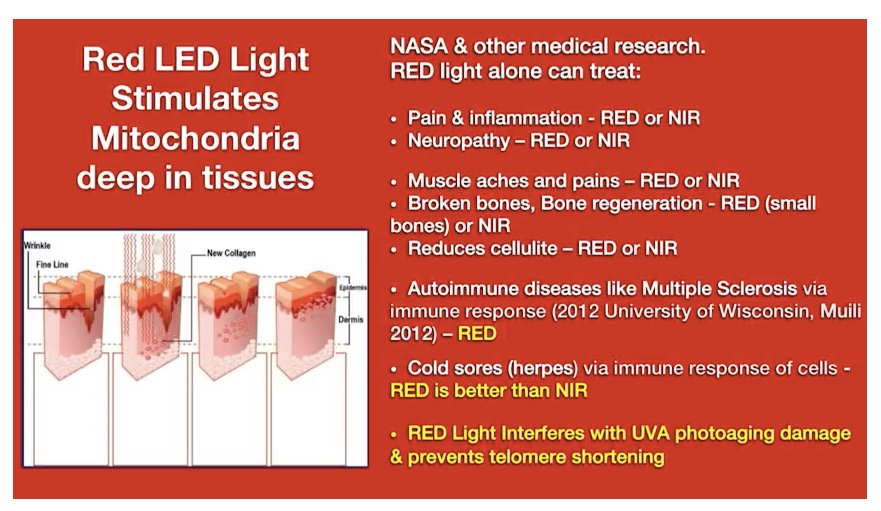 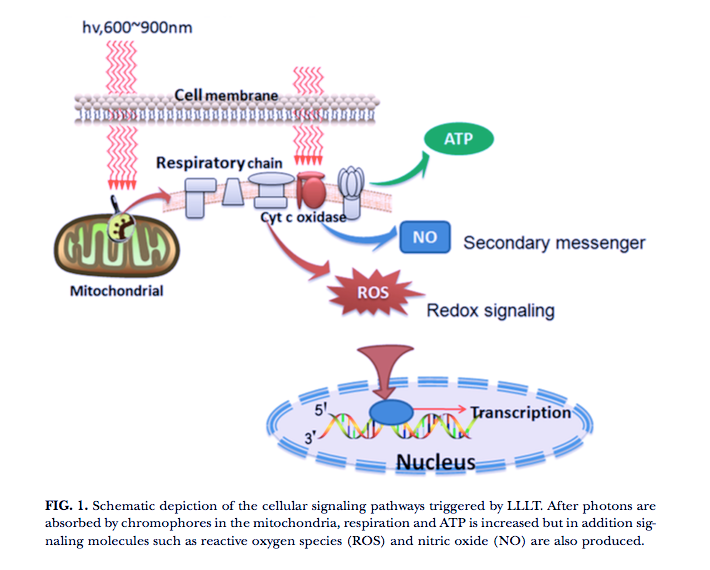 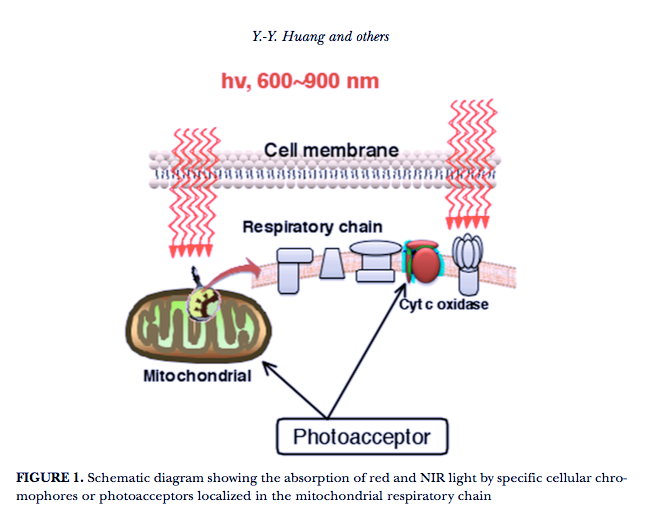 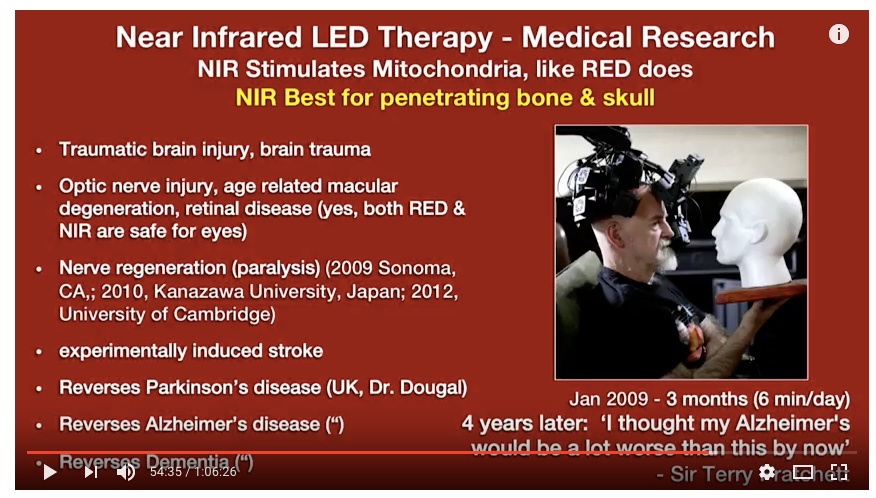 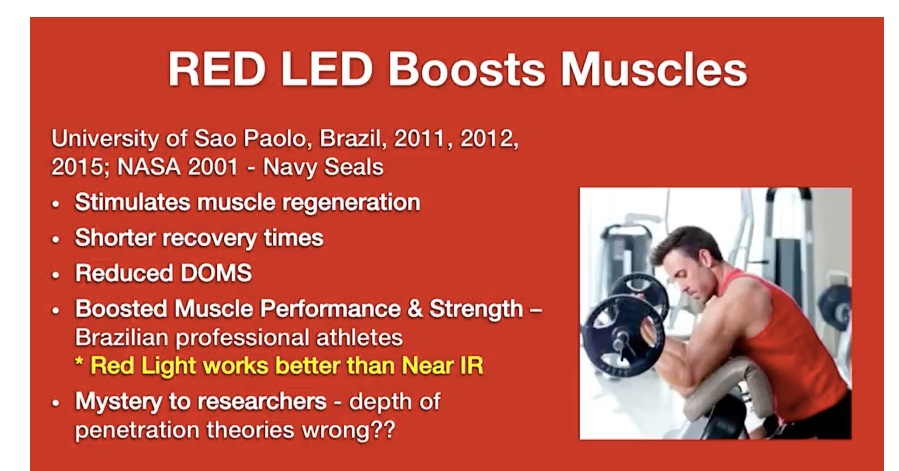 Disrupted Sleep
Loss of entrainment

15% Americans experience chronic insomnia
1 out of 3 has sleep disruption on one or more nights each week 
Major risk factor for many chronic complex diseases including obesity
Neuro-endocrine-immune disruption
Obstructive sleep apnea underdiagnosed (neck circumfrence 16+” in women and 17+” in men)
Sleep hygiene
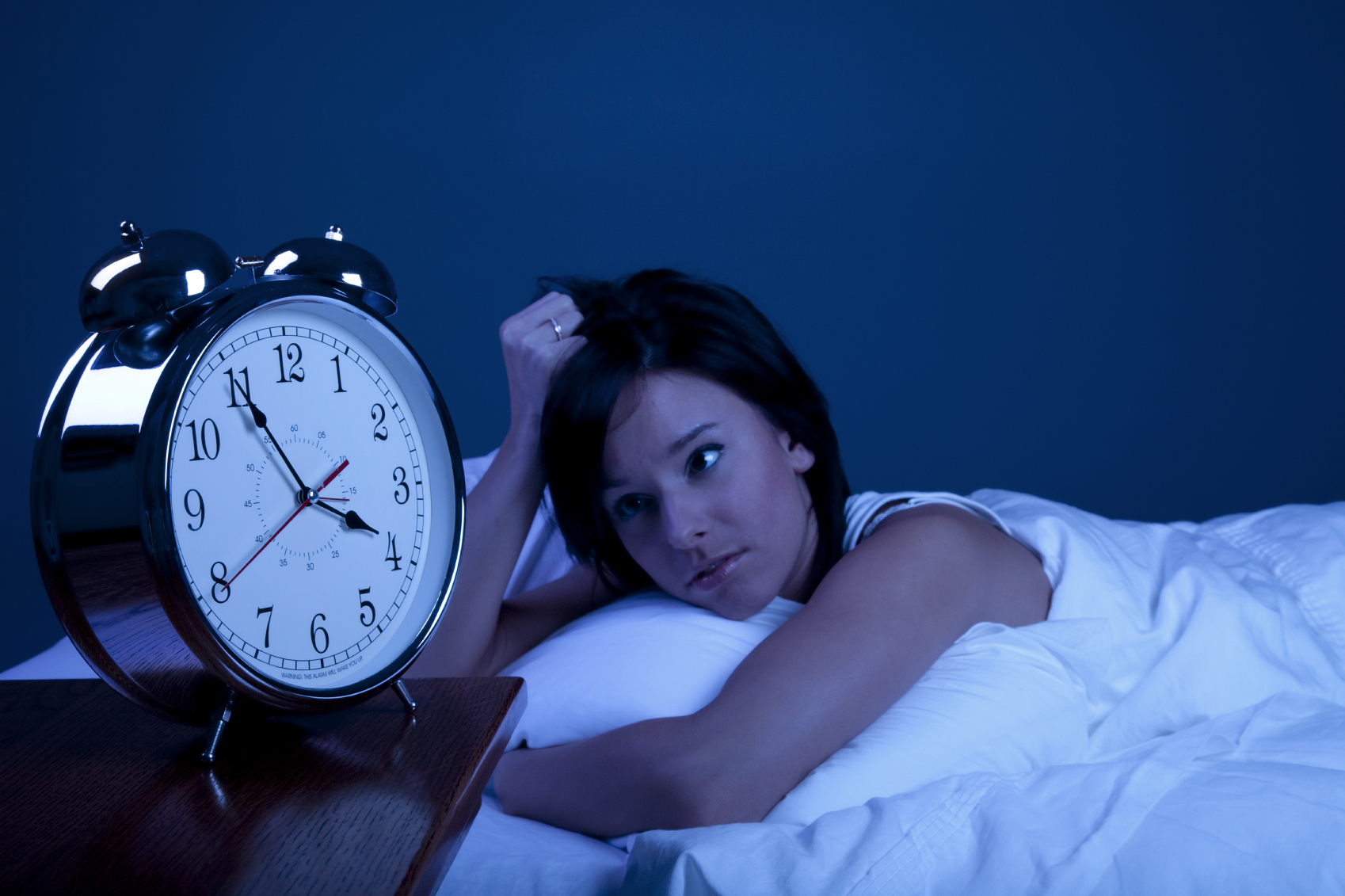 Apps
ewg.org  Food Scores, Dirty Dozen, Skin Deep
Sleep Cycle
flux (filters blue light and reduces Kelvin)
Iris (filters blue light and reduces Kelvin
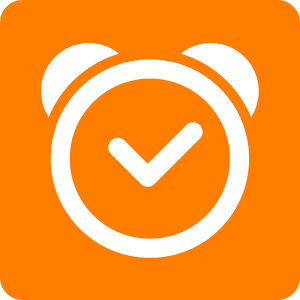 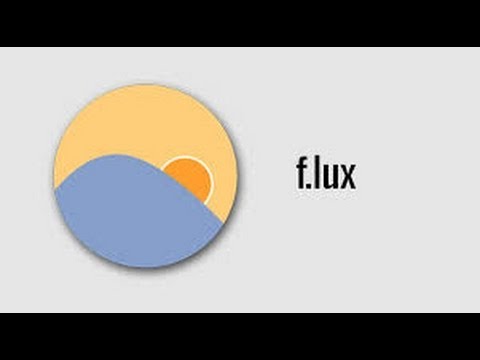 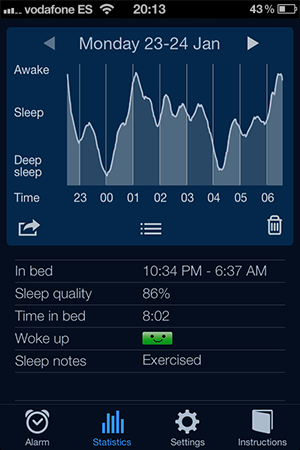 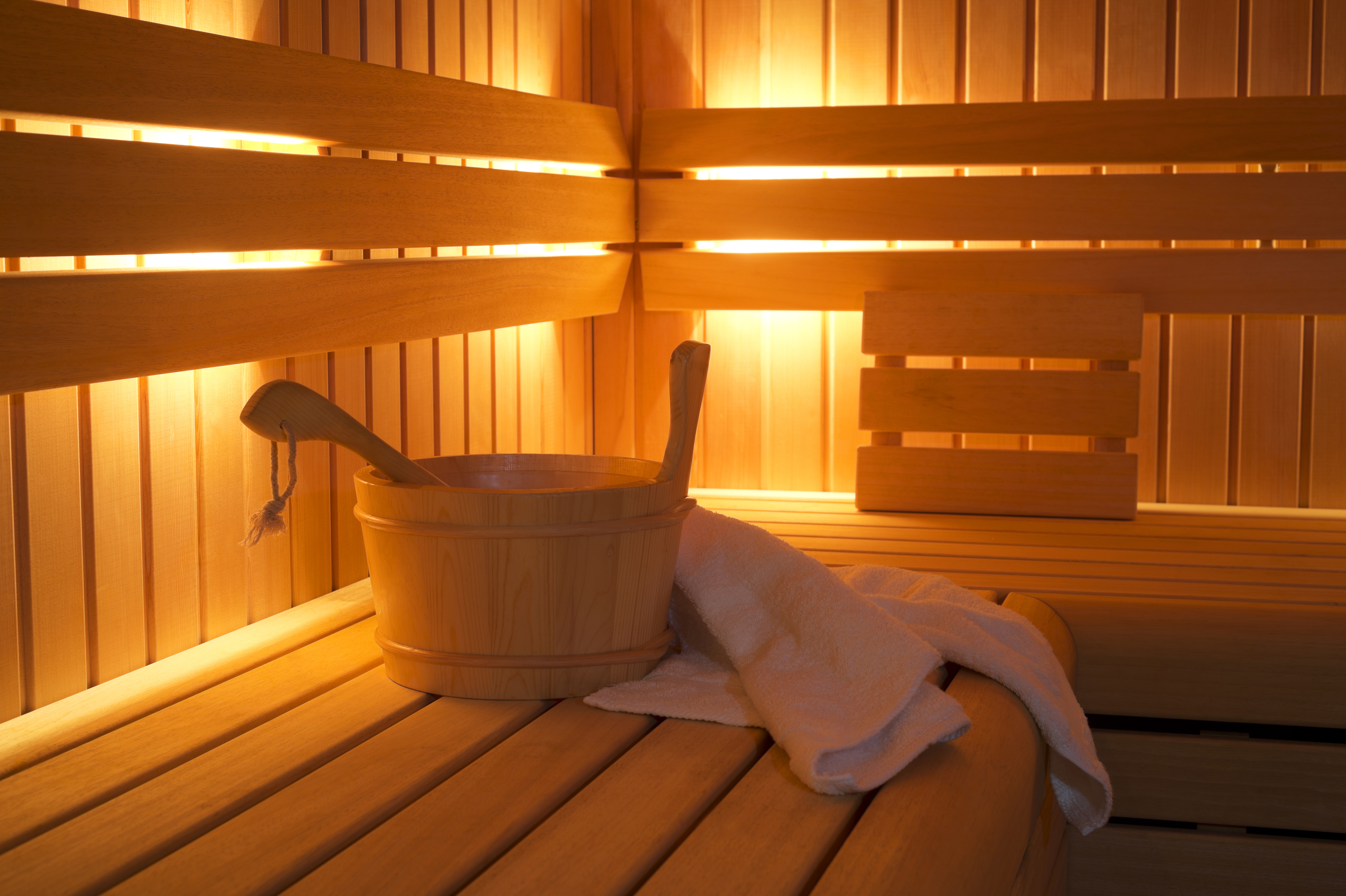 Saunas
Really good for health promotion and disease prevention
30” minutes 3-4x/week
Steam or infrared
Stimulates our bodies defense mechanisms
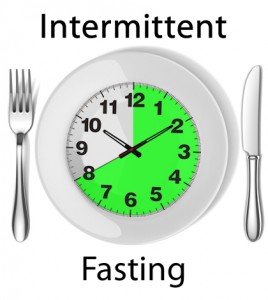 Time-Restricted Feeding
Time restricted feeding e.g. consume all food within 10-hour 
Decreases in body weight and visceral fat
Significant reductions in breast cancer recurrence and improved prognosis (Patterson et al. UCSD)
Improved cardiovascular disease risk profile
Decreased inflammation (Biogerontology. 2015 Dec;16(6):775-88)
Decreased neuroinflammation (Neurobiol Aging. 2015 May;36(5):1914-23)
Autophagy (Autophagy, 2014;10:11, 1879-1882)
Summary
Decreased sunlight exposure and increased “junk light” exposure are major contributors to chronic complex disease.
Sensible sunlight e.g 1-hr day unprotected
Consider Vitamin D lamp (Sperti UVB 5 “/day)
Incandescent, halogen, warm LED
Ditch the CFUs, fluorescents
Blue blocker glasses after sunset
Full-spectrum light at 10k lux for 30” for seasonal affective disorder, sleep disruption, improved cognition.
F.lux or Iris apps for adjustment color temperature and blue blocking (2300 Kelvin an ideal setting for light intensity on computers, tablets, smart phones
Infrared saunas
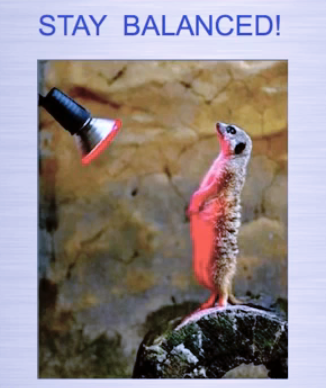 Courtesy Dr. Alexander Wunsch